Презентация для учебника
Козлова С. А., Рубин А. Г.
«Математика, 6 класс. Ч. 1»
ГЛАВА II.  ДЕСЯТИЧНЫЕ ДРОБИ
2.4. Сложение и вычитание
десятичных дробей
Школа 2100
school2100.ru
Сложение
и вычитание десятичных дробей
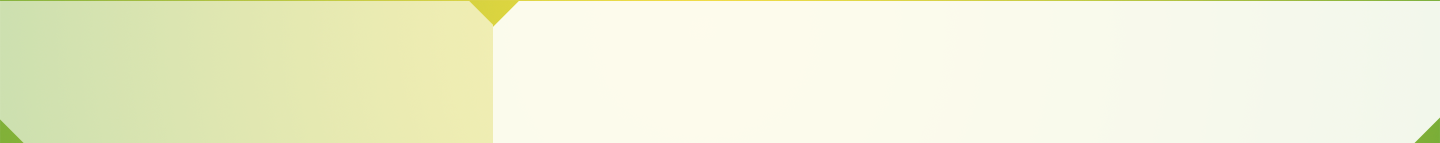 Сложение десятичных дробей
Найдём сумму чисел 3,4 и 5,3.

Это можно сделать,
перейдя к обыкновенным дробям:
4
3
3,4 + 5,3 =
3
+
5
=
10
10
4
3
7
= 3 + 5 +
+
=
8
10
10
10
Сложение
и вычитание десятичных дробей
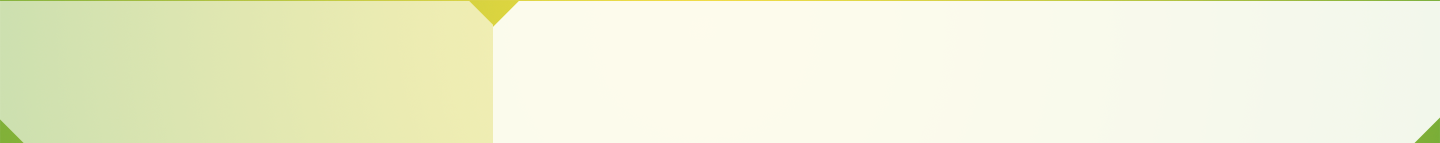 Сложение десятичных дробей
Найдём сумму этих же чисел, складывая десятичные дроби
так же, как и натуральные числа, – поразрядно:
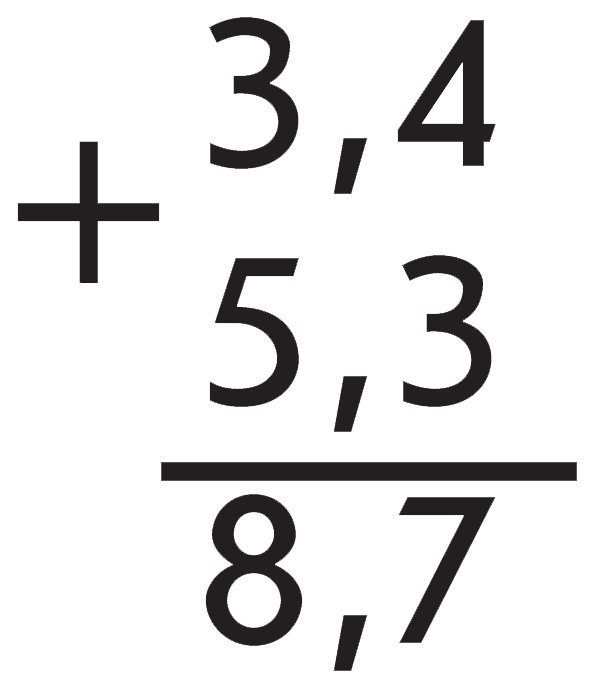 Сложение
и вычитание десятичных дробей
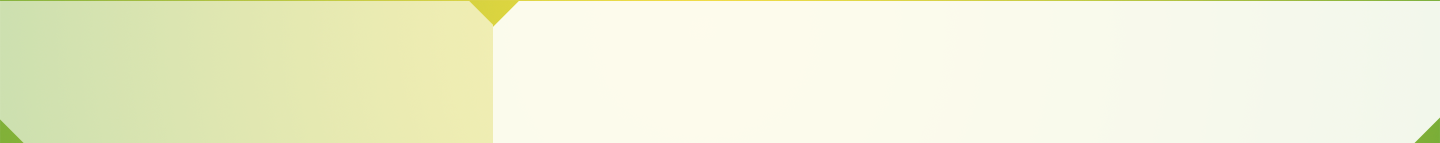 Сложение десятичных дробей
Сравним полученные результаты:
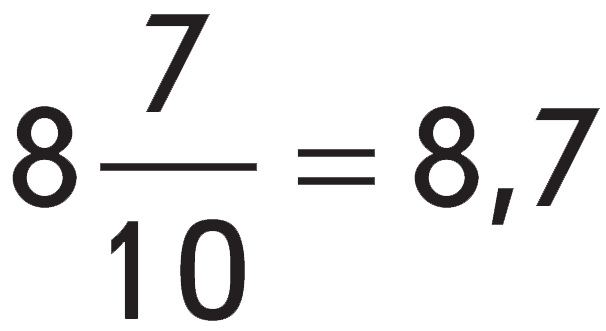 Сложение десятичных дробей,
так же как и сложение натуральных чисел, можно выполнять поразрядно.
Сложение
и вычитание десятичных дробей
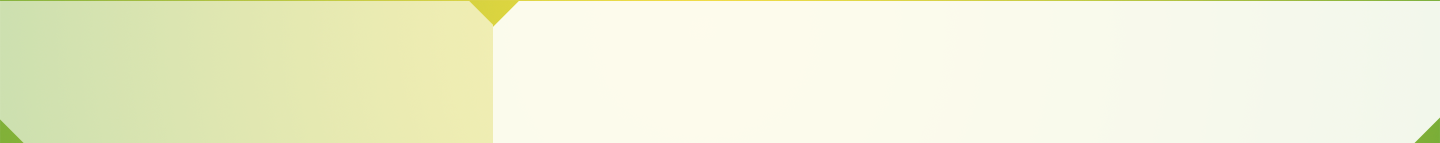 Сложение десятичных дробей
Сложим числа 38,251 и 1,56.

Запишем их в столбик так же,
как мы поступали с натуральными числами:
цифры, относящиеся к одному и тому же разряду, должны быть записаны строго друг под другом:
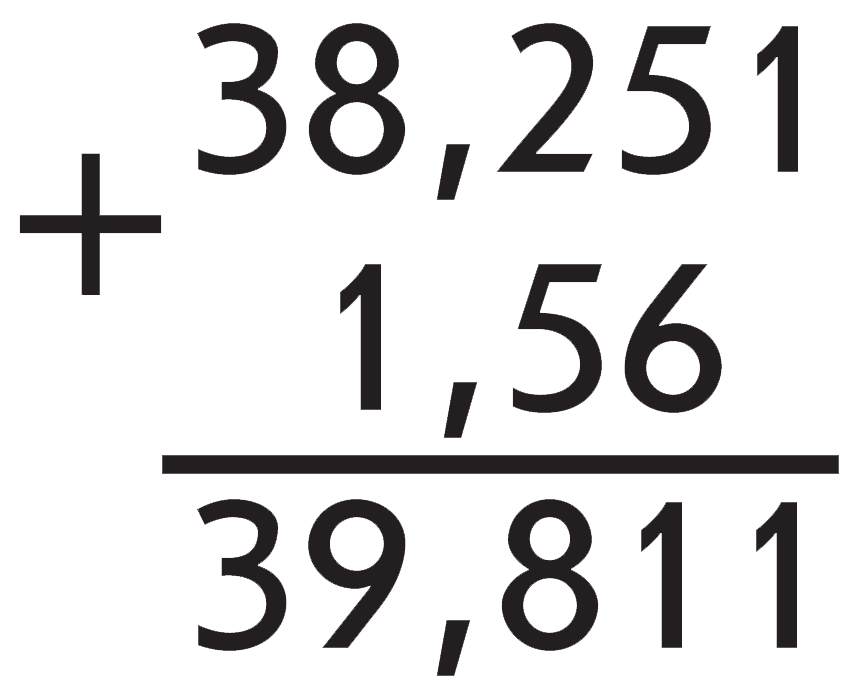 Сложение
и вычитание десятичных дробей
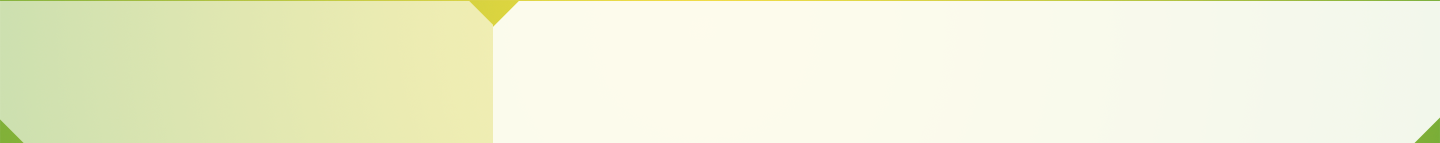 Сложение десятичных дробей
Обратите внимание, что действия с десятичными дробями отличаются от действий с натуральными числами только тем, что нужно правильно поставить запятую в полученном результате:

запятая в сумме
должна стоять под запятыми в слагаемых.
Для простоты вычислений принято уравнивать число разрядов в тех числах,
над которыми производятся действия, приписывая нули на «пустых» местах.
Это похоже на приведение обыкновенных дробей
к общему знаменателю.
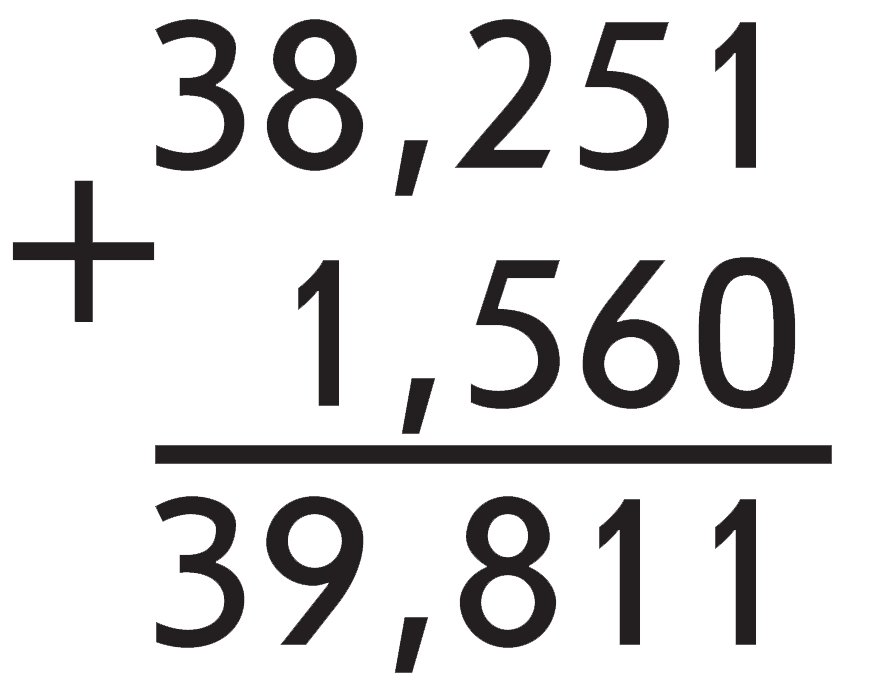 Сложение
и вычитание десятичных дробей
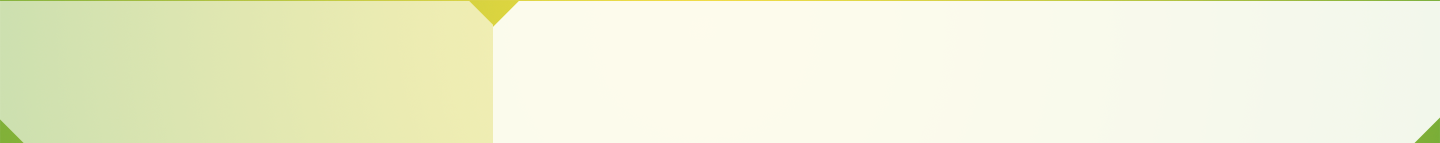 Сложение десятичных дробей
Для десятичных дробей выполняются 

переместительный и сочетательный
законы сложения,

так как эти законы выполняются для равных им обыкновенных дробей.
Это позволяет в сумме нескольких слагаемых
переставлять слагаемые и заключать их в скобки любым образом
и опускать скобки по тем же правилам,
что и для обыкновенных дробей.
Сложение
и вычитание десятичных дробей
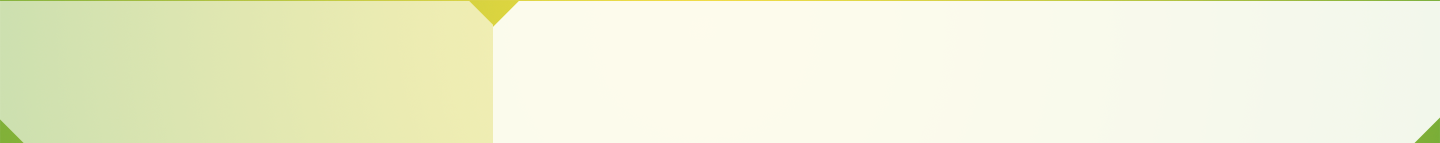 Вычитание десятичных дробей
Найдём разность чисел 5,9 и 3,2.

Это можно сделать,
перейдя к обыкновенным дробям:
9
2
5,9 – 3,2 =
5
–
3
=
10
10
9
2
7
= 5 – 3 +
–
=
2
10
10
10
Сложение
и вычитание десятичных дробей
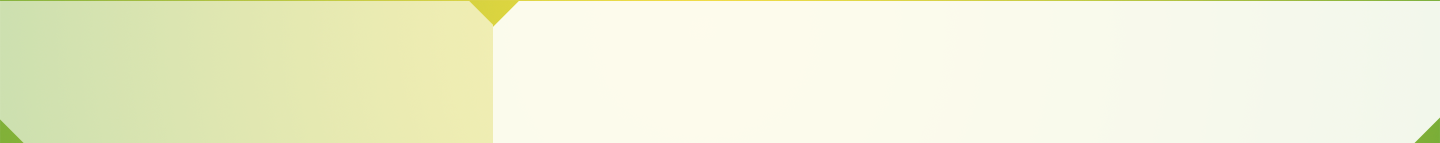 Вычитание десятичных дробей
Найдём разность этих же чисел, вычитая десятичные дроби
так же, как и натуральные числа, – поразрядно:
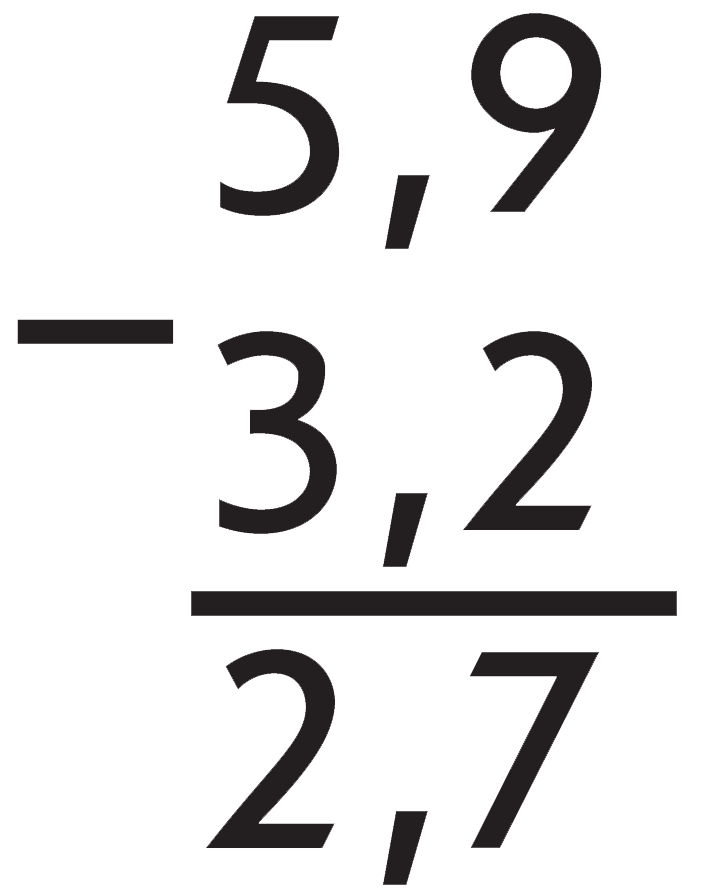 Сложение
и вычитание десятичных дробей
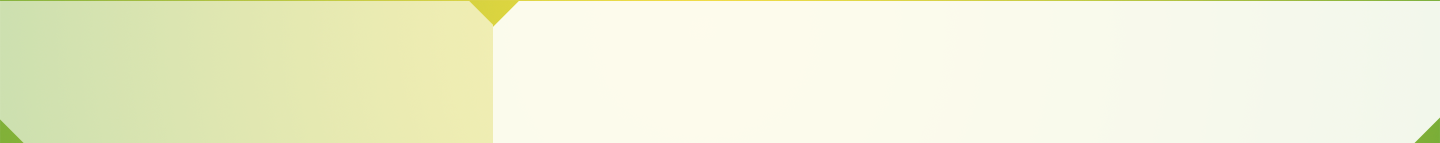 Вычитание десятичных дробей
Сравним полученные результаты:
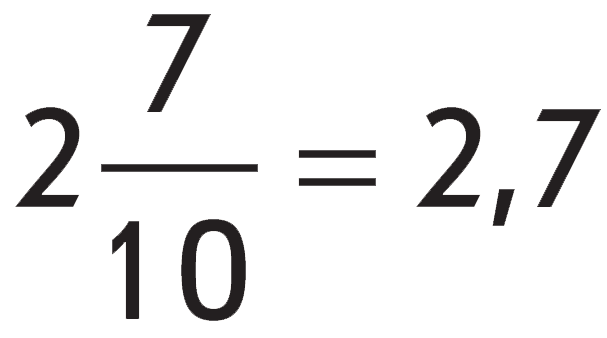 Вычитание десятичных дробей,
так же как и вычитание натуральных чисел, можно выполнять поразрядно.
Сложение
и вычитание десятичных дробей
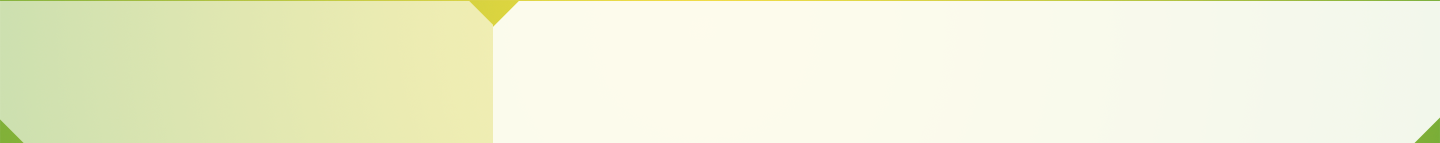 Сложение десятичных дробей
Найдем разность чисел 3,51 и 1,489.

Произведём вычисления в столбик.
Уравняем при этом число разрядов в уменьшаемом и вычитаемом, приписав справа нуль в уменьшаемом:
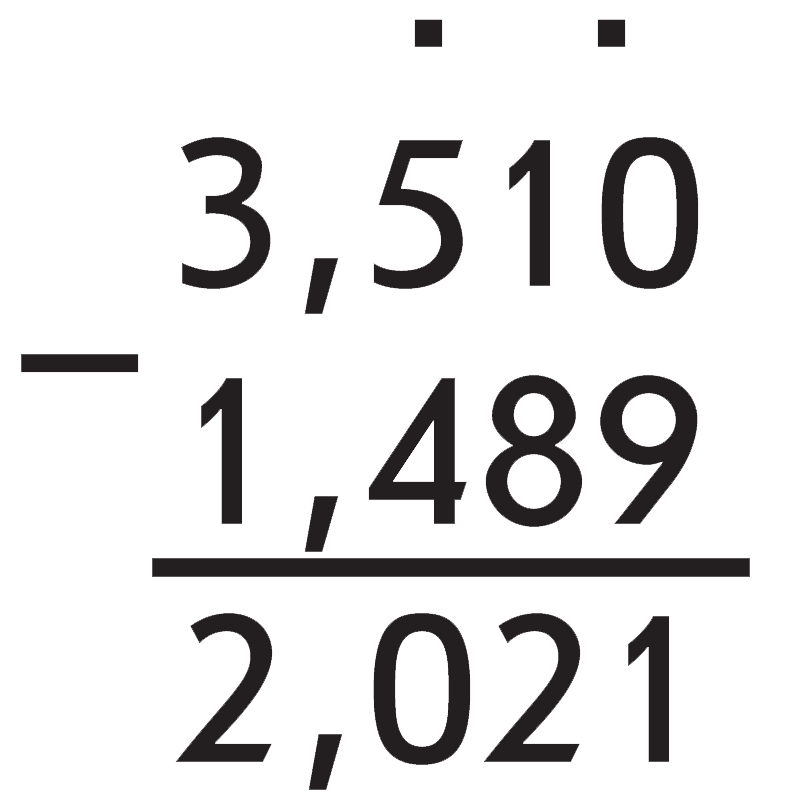 Сложение
и вычитание десятичных дробей
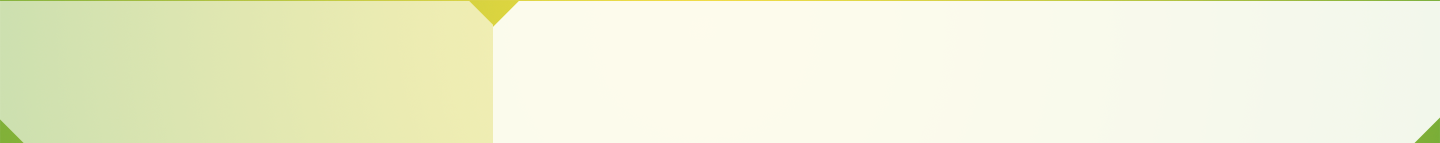 Делимость.
Свойства делимости
ПРОВЕРЬТЕ СЕБЯ
ПРОВЕРЬТЕ СЕБЯ
Выполните следующие задания:
Найдите сумму и разность десятичных дробей:

3,736 и 0,8863;
3,222 и 1,1;
8,2 и 2,286;
9,41 и 7,4;
7,774 и 0,5;
8,73 и 0,9;
8,392 и 4,03;
7,3 и 0,2;
9,076 и 4,994;
5,6 и 3,466.